INTERCOMPARISON AND EVALUATION OF CHEMICAL MECHANISMS FOR AIR QUALITY POLICY ASSESSMENT
Dick Derwent
rdscientific, Newbury, UK




17th Meeting of the EMEP Task Force on Measurement and Modelling 
Utrecht, Netherlands
19th May 2016
SUMMARY OF PRESENTATION
Reduced chemical mechanisms

The constrained Zero-D model

Comparison of ozone responses to NOx and VOC controls

Comparison of OH responses to NOx and VOC controls
SUMMARY OF REDUCED CHEMICAL MECHANISMS STUDIED
CB05
 CB6
 SAPRC-99
 CS07A
 GEOS-CHEM
 CRIv2



These are evaluated against the gold standard mechanism which we will take as the Master Chemical Mechanism v3.3.
MECHANISM REDUCTION TECHNIQUES
Lumping reaction products

Reaction products are no longer identifiable compounds but represent a series of compounds such as aldehydes or ketones

 Lumping VOCs

Emitted VOCs are no longer identifiable compounds but are represented by surrogate species that are mixtures of emitted VOCs


These techniques complicate mechanism evaluation. These techniques are not employed in the MCMv3.3 or CRIv2 which are entirely explicit mechanisms.
MECHANISM EVALUATION PROTOCOL
Harmonise as much evaluation data as possible
 Standardise the inorganic chemistry to IUPAC
 Standardise the photolysis rate data
 Standardise the PAN chemistry to the MCMv3.3
 Restrict VOC coverage to simple VOC species and not to surrogate emission species
 Supply standard background environmental conditions
STOCHEM-CRI MODEL EXPERIMENTS
STOCHEM-CRI is a global Lagrangian 3-D chemistry transport model

250 chemical species 650 chemical reactions
    spin-up: 1st October to 31st March
    model experiment: 1st April to 31st December
    European study region: 40 o latitude x 40 o longitude
    results for 1 month * 32 grid boxes
    runs with CRIv2

Employed here to provide background environmental conditions.
LOCATIONS OF THE CHOSEN CHEMICAL ENVIRONMENTS
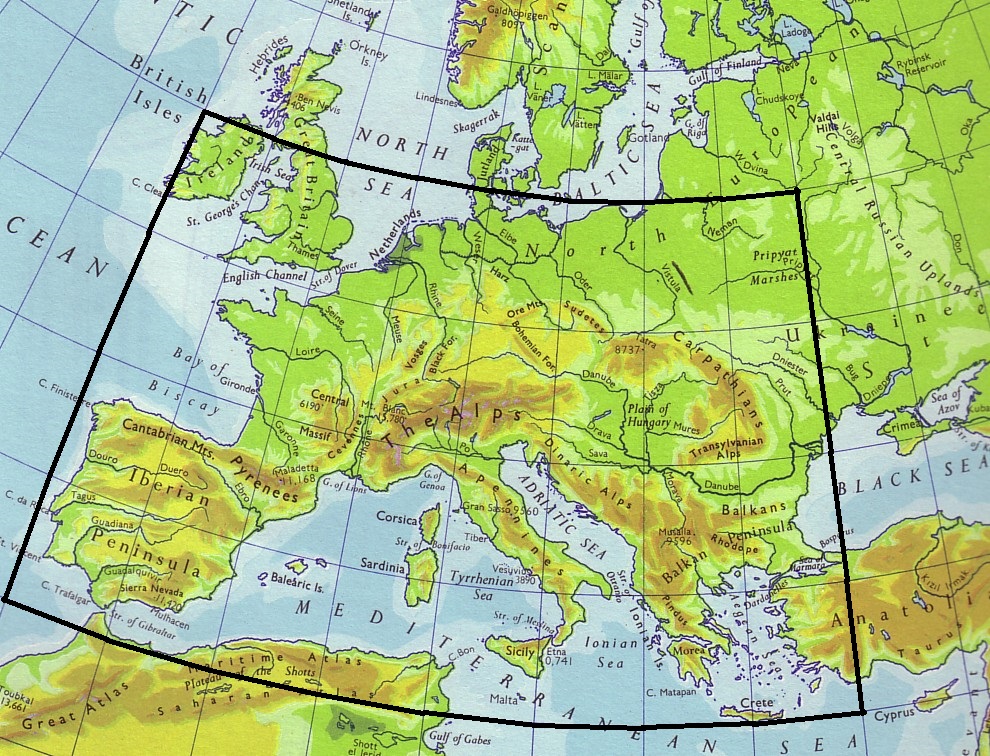 25
LATITUDE RANGE FROM 35oN TO 55oN
26
LOCATIONS WERE CHOSEN FROM THE OUTPUT OF THE STOCHEM MODEL AT 5o x 5o INTERVALS
27
28
29
30
32
31
17
18
19
LONGITUDE RANGE FROM 10oW TO 30oE
20
21
24
22
23
9
10
11
12
13
16
14
15
1
2
3
4
5
8
6
7
ZERO-DIMENSIONAL (0-D) BOX MODEL STUDIES
chemistry mechanisms studied include Master Chemical Mechanism v3.3, CRIv2, SAPRC-99 and -07, CB05 and CB-6, GEOS-CHEM
 all mechanisms have been standardised
 run in box model with no dry deposition or exchange with free troposphere
 composition taken from STOCHEM-CRI run for 30 long lifetime (>1 hour) chemical species
 composition constrained to STOCHEM values by addition or subtraction of fluxes for each long lifetime species at end of every time step
 model run for 5 days 
 outputs are time-averaged constrained fluxes or time profiles of short lifetime species
MIXING RATIO CONSTRAINED ZERO-D MODEL
d[O3]/dt     =    P   -  l[O3]







d[O3]/dt  =  0  =  P  -  l[O3]  +  flux

This accomplished at every time step within the GEAR’s method numerical integrator
Net photochemical production
Constraint level
[O3]
Net photochemical destruction
SPECIES WITH CONSTRAINED MIXING RATIOS
ozone, NO, NO2, HNO3, PAN, MPAN
 CH4, H2, CO
 H2O2, CH3OOH
 C2H6, C3H8, nC4H10 
 C2H4, C3H6, trans-but-2-ene
 C2H2,benzene, toluene, o-xylene
 isoprene, α-pinene, β-pinene
 HCHO, CH3CHO, CH3COCH3, CH3COC2H5, CH3OH, C2H5CHO

The Gear’s method integrator returns the rates of production or destruction required to maintain the constrained mixing ratio of each species.
Not all of these species are in all the mechanisms studied.
Species without constraints are allowed to run free eg. OH, HO2 etc
STANDARDISING THE CHEMICAL MECHANISMS
MCMv3.3 and CRIv2 were left as downloaded.

 The condensed mechanisms were standardised as follows:

 inorganic chemistry was replaced with a common set of IUPAC reactions and rate coefficients

 all photolysis rate coefficients were replaced with a common set from the MCM website

 all PAN-type rate coefficients were replaced with the MCMv3.3 values
To indicate that the mechanisms are not used as described by mechanism developers we signify this by use of italics.
All the mechanisms exactly overlap
Dispersion between the model results is within ± 4%
Standardisation and harmonisation steps have not introduced significant bias into the model results
Dispersion is large below 1.5 ppb
Dispersion is narrow above 1.5 ppb
Some cb6 points produce more ozone compared with MCMv3.3
Most mechanisms produce slightly less ozone compared with MCMv3.3
All GEOS-CHEM and cb05 produce much less ozone compared with MCMv3.3
MCMv3.3 predicts significantly lower OH number densities compared with the other mechanisms
Standardisation and harmonisation have not introduced significant bias between the mechanisms
Detailed analysis of one chosen environment out of the 32
VOC limited
NOx limited
Circle points above squares
-30% NOx responses > -30% VOC responses
VOC response
FOR A GIVEN NOx RESPONSE THERE IS AN UPPER LIMIT TO THE VOC RESPONSE
THE UPPER LIMIT TO THE VOC RESPONSE IS LESS THAN ONE HALF OF THE NOx RESPONSE
THESE ENVIRONMENTS ARE NOx LIMITED
NOx response
OZONE RESPONSES TO POLICY OPTIONS ARE MECHANISM DEPENDENT
These ozone responses have been averaged over all 32 environments
RESPONSES IN OH RADICAL NUMBER DENSITIES TO POLICY OPTIONS ARE MECHANISM DEPENDENT
These responses in OH radical number densities have been averaged over all 32 environments
CONCLUSIONS
Six reduced chemical mechanisms have been compared against the MCMv3.3 under European background environmental conditions with the following conclusions:

Photochemical ozone production rates agree to within ± 4%

Responses in ozone to -30% NOx reductions are much greater than those to -30% VOC reductions

Nevertheless, responses in ozone to -30% NOx and VOC reductions show significant variations between mechanisms

Most mechanisms predict much higher OH radical number densities compared with the MCMv3.3

Responses in average OH radical number densities show significant variations between mechanisms